«Благотворительная ярмарка»
Направление практики  “Волонтерская деятельность”
Наименование МО  Билибинский муниципальный район
Автор практики: МБОУ «ООШ с. Островное, Билибинский муниципальный  район,  ЧАО ул. 50-летия советской власти д 4. тел 8(42738)8-34-35
Цель: Развитие предпринимательских навыков у детей через практическое вовлечение в процесс создания, продажи и управления продукцией на ярмарке
Основные этапы проекта
Создание украшений
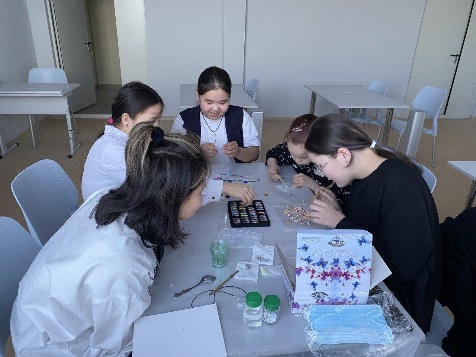 Создание продукции

 дети изготавливали различные вещи, открытки, украшения и другие товары для представления на ярмарке
Расчет стоимости 

 дети проводили анализ затрат на материалы и временные ресурсы для определения цены продукции
Ярмарочная торговля
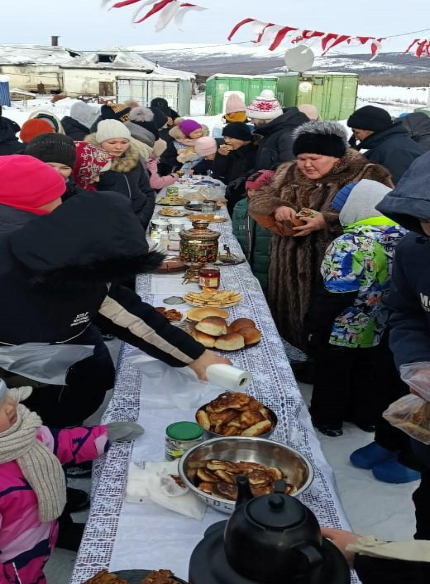 Продажа товаров 
 участники проекта выступали в роли продавцов, взаимодействуя с посетителями ярмарки и предлагая свои товары
Расчет прибыли 

дети вели учет продаж и затрат для определения общей прибыли от реализации продукции
Почтовая открытка с изображением села
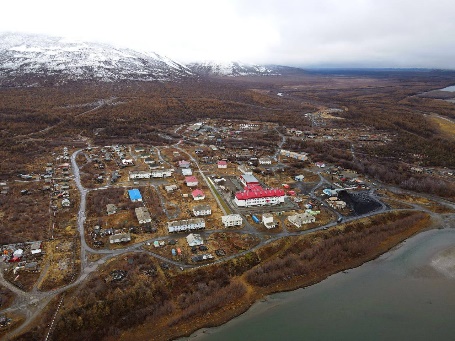 Полученные результаты
Примерная таблица расчета
Дети успешно освоили навыки предпринимательства, в том числе процесс создания, расчета стоимости, продажи и управления прибылью.
Проект способствовал развитию коммуникативных навыков, умения работать в коллективе и принимать решения.
Участие в ярмарке позволило детям ощутить себя в роли предпринимателя и приобрести ценный опыт, который может быть полезен в будущем.
Заключение и будущие перспективы
Проект ярмарки успешно продемонстрировал эффективные методы развития предпринимательских навыков у детей.

Мы стремимся к дальнейшему расширению подобных инициатив и углублению участия детей в процессах предпринимательской деятельности для их полноценного развития и подготовки к будущему.